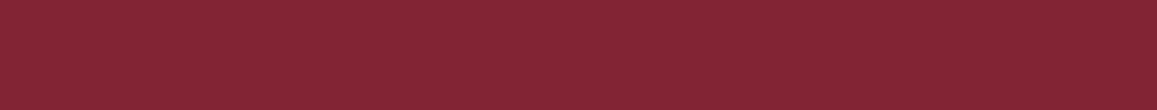 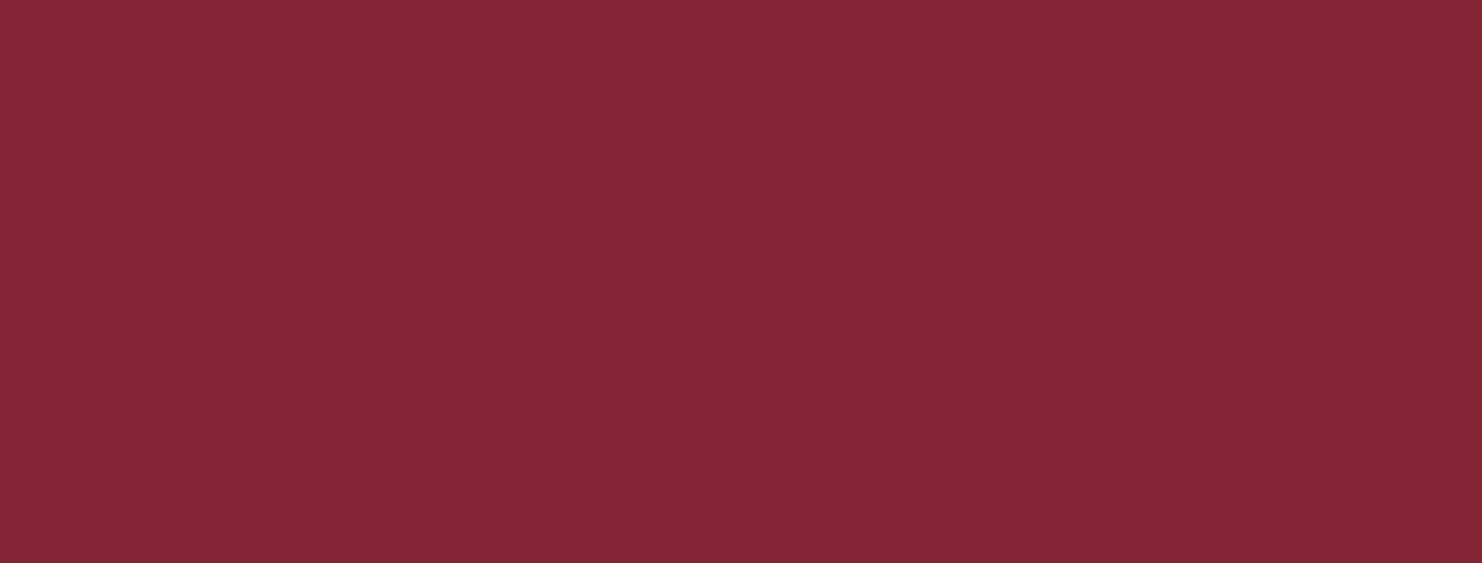 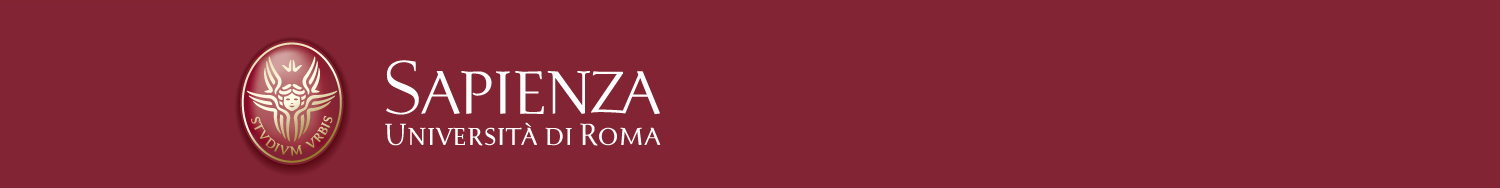 LEZIONE 15 INFEZIONI DELLE VIE URINARIE
INFERMIERISTICA DELLE CRONICITA’ E DISABILITA’

Docente Prof.ssa Carla Zenobi
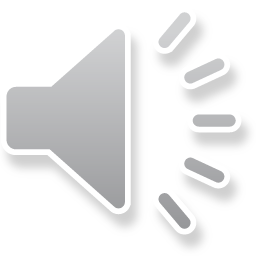 Sono causate dalla presenza di microorganismi patogeni nel tratto urinario.

CLASSIFICAZIONE
Infezioni vie urinarie inferiori                   Infezioni vie urinarie superiori
Cistite, prostatite, uretrite                            pielonefrite acuta e cronica, ascesso
                                                                   renale, nefrite interstiziale, ascesso
                                                                   perineale



Non complicate                                            Complicate
Di origine ambientale                                  nosocomiali, associate a 
                                                                   cateterismo, ad anomalie 
                                                                   urologiche, immunodepressione,
                                                                   diabete, ostruzione VU
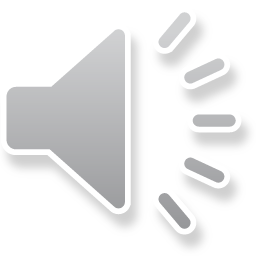 Pagina 2
La sterilità della vescica è mantenuta da diversi meccanismi: 
barriera anatomica dell’uretra
Il flusso dell’urina
La giunzione uretro-vescicale
Enzimi antibatterici e anticorpi
Effetti antiadesivi delle cellule della vucosa vescicale

Anomalie e disfunzioni di tali meccanismi espongono  allo sviluppo delle IVU. La maggior parte delle infezioni alle vie urinarie origina da microrganismi fecali  che migrano dal perineo alla vescica, dove aderiscono alla superficie della mucosa
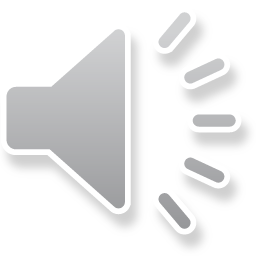 Titolo Presentazione
14/04/2020
Pagina 3
Il reflusso uretrovescicale è l’inversione del flusso normale dell’urina dall’uretra alla vescica, causata da un’ostruzione del flusso normale, oppure da disfunzioni della giunzione uretro-vescicale, frequenti in menopausa

Il reflusso vescicoureterale è rappresentato dal reflusso di urina dalla vescica agli ureteri, che si realizza in caso di disfunzione della valvola ureterovescicale, dovuta a patologie congenite o ad anomalie ureterali. In questi casi i batteri possono arrivare ai reni e danneggiarli gravemente

La batteriuria è definita come la presenza di più di 105 colonie di batteri in 1ml di urina prelevata sterilmente. I germi più frequentemente responsabili delle IVU sono l’Escherichia coli, l’Enterococco, lo Pseudomonas.
I batteri entrano nel tratto urinario risalendo lungo l’uretra, attraverso il circolo ematico, o attraverso una fistola intestinale
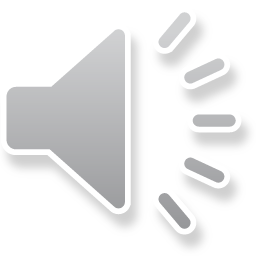 Titolo Presentazione
14/04/2020
Pagina 4
SINTOMATOLOGIA
Circa la metà dei casi è asintomatico. Possono esserci:
Disuria, dolore sovrapubico o pelvico, dorsalgia
Pollacchiuria
Nicturia
Incontinenza
Ematuria
Febbre
Malessere generale, cefalea

Nelle infezioni complicate le manifestazioni possono variare dalla batteriuria asintomatica, alla sepsi con shock. In questi casi frequentemente sono coinvolti ceppi batterici resistenti al trattamento antibiotico, e c’è alto rischio di recidive.
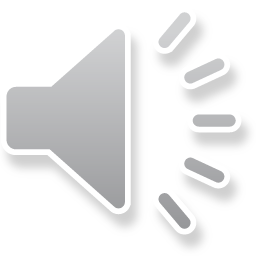 Titolo Presentazione
14/04/2020
Pagina 5
ACCERTAMENTO
Conta colonie in un campione di urine prelevate con la tecnica del mitto intermedio, positiva se > 105 unità/ml di urina

Ricerca di cellule. Ematuria> 4 emazie per campo; piuria >4 leucociti per campo

Urinocoltura con antibiogramma. Permette di identificare il germe patogeno ed individuare l’antibiotico specifico

Ecocrafia transrettale. Viene praticata negli uomini con infezioni urinarie ricorrenti o complicate, per valutare la prostata e la vescica

Pielografia endovenosa. Permette la visualizzazione degli ureteri, per rilevare stenosi o calcoli, per una diagnosi accurata della nefropatia da reflusso
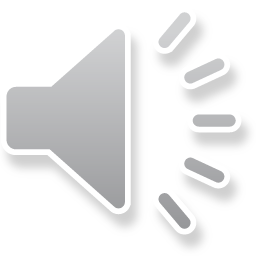 Titolo Presentazione
14/04/2020
Pagina 6
TERAPIA
Antibiotico mirato che abbia effetti minimi sulla flora vaginale e intestinale e sulla possibilità di sviluppare infezioni fungine, e che sia a costo contenuto. 
La posologia è variabile, da un’unica somministrazione, a regimi terapeutici di 7-10 giorni. 
Gli antibiotici più comunemente utilizzati sono le cefalosporine, ciprofloxacina, levofloxacina, nitroflurantoina.

In caso di infezioni recidivanti possono essere prescritti cicli antibiotici a lungo termine oppure cicli ripetuti per brevi periodi per 6-7 mesi
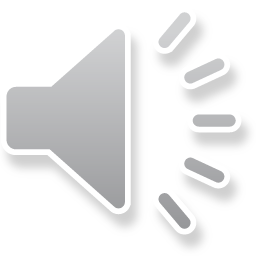 Titolo Presentazione
14/04/2020
Pagina 7
ASSISTENZA INFERMIERISTICA
Accertamento
Rilevare i segni e sintomi di IVU. Raccogliere informazioni circa lo svuotamento della vescica, sintomi urinari associati a rapporti sessuali, pratiche contraccettive, igiene intima, regime dietetico e idratazione.
 Si esaminano volume, colore, concentrazione, torbidità e odore delle urine.

Diagnosi infermieristiche
Dolore acuto e malessere correlati ad IVU

Insufficiente conoscenza dei fattori che predispongono ad una IVU e a recidive, ai fattori utili per la prevenzione ed individuazione delle recidive e alla terapia farmacologica
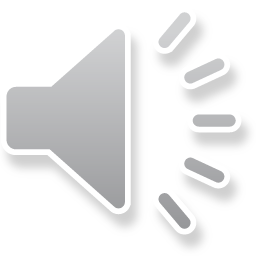 Titolo Presentazione
14/04/2020
Pagina 8
Assistenza infermieristica
Potenziali complicanze
Insufficienza renale per danno d’organo
Sepsi

Obiettivi
Alleviare il dolore e il malessere

Maggiore conoscenza delle misure preventive e delle modalità di trattamento

Assenza di complicanze
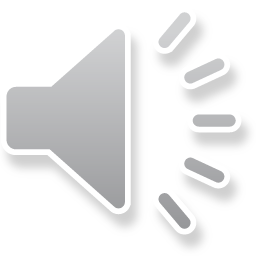 Titolo Presentazione
14/04/2020
Pagina 9
INTERVENTI
Alleviare il dolore. Somministrare la terapia antibiotica ed antalgica prescritta dal medico. Incoraggiare il paziente a bere abbondantemente acqua per favorire la diuresi e l’eliminazione dei batteri. Evitare l’assunzione di vino, cioccolata, alcoolici, caffè. Invitare a svuotare la vescica ogni 2-3 ore per ridurre la carica batterica urinaria.

Prevenire le complicanze.  Istruire la persona a saper riconoscere precocemente i segni e sintomi di infezione per rivolgersi tempestivamente al medico. In caso di infezioni ricorrenti può essere consigliato il monitoraggio periodico della funzionalità renale. Evitare l’uso di cateteri vescicali a permanenza, e comunque mantenerli in sito per il tempo strettamente indispensabile. Il caso di paziente portatore di catetere vescicale, usare tecniche asettiche per l’inserimento, usare un catetere di calibro piccolo, utilizzare un sistema di drenaggio chiuso, assicurare una scrupolosa igiene quotidiana, controllare l’aspetto delle urine, ed eseguire urinocolture in caso di sospetta infezione. Rilevare i parametri vitali

Insegnare l’autocura. Attuare  un piano di educazione sanitaria che tenga conto delle specifiche necessità  individuali
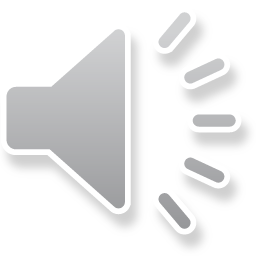 Titolo Presentazione
14/04/2020
Pagina 10
VALUTAZIONE
Risultati attesi.

Diminuzione del dolore e del malessere
Corretta assunzione della terapia prescritta

Il paziente riconosce e spiega le caratteristiche delle infezioni urinarie

Non ci sono complicanze
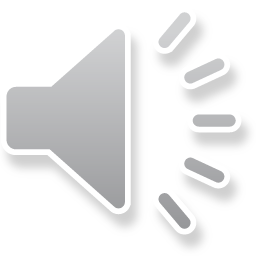 Titolo Presentazione
14/04/2020
Pagina 11
CASO CLINICO
Riccardo, in seguito ad incidente stradale, ha riportato trauma midollare con paralisi degli arti inferiori e vescica neurologica. E’ portatore di catetere vescicale a permanenza, e deve essere dimesso a domicilio dopo un lungo periodo di ricovero ospedaliero.

Formula una diagnosi infermieristica e il relativo piano di assistenza per i seguenti modelli
Eliminazione
Sicurezza e protezione
Attività ed esercizio fisico
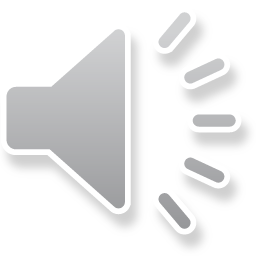 Titolo Presentazione
14/04/2020
Pagina 12